1,5 km
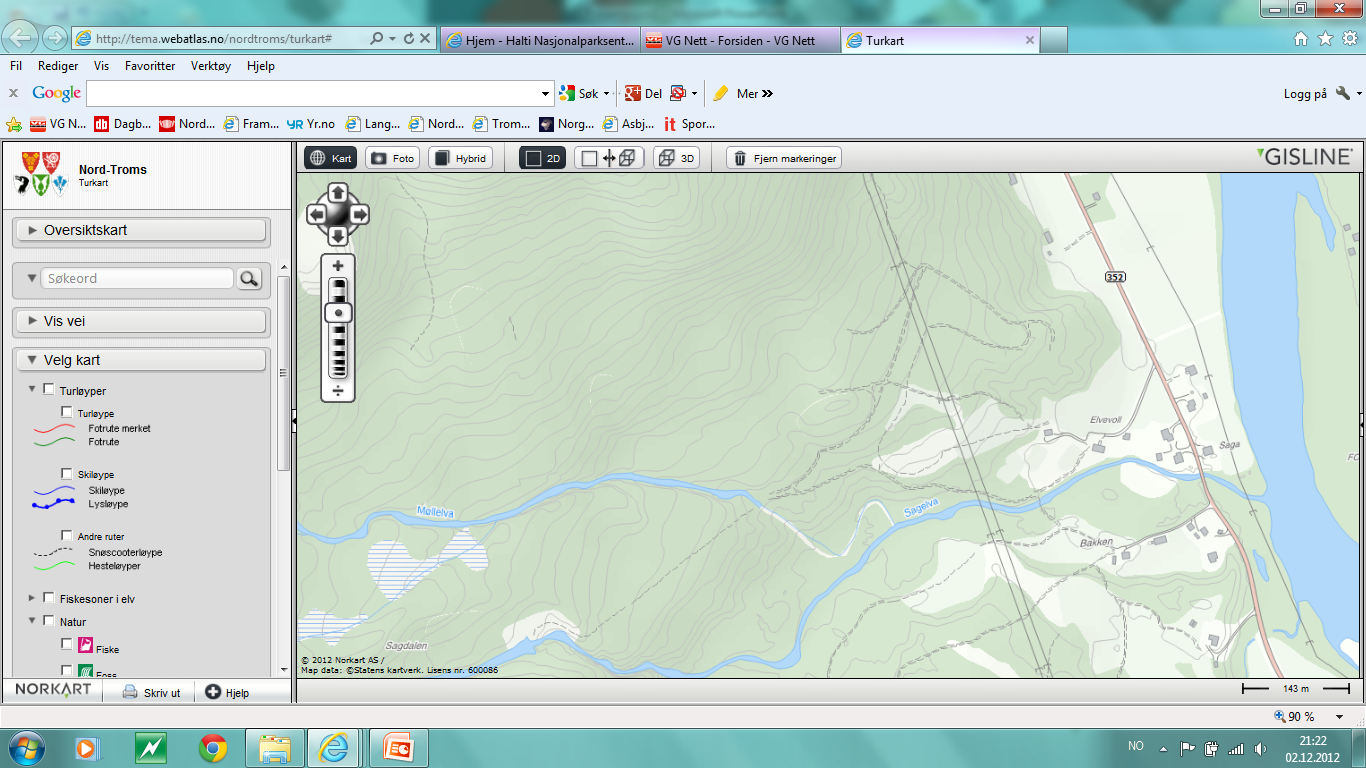 MÅL
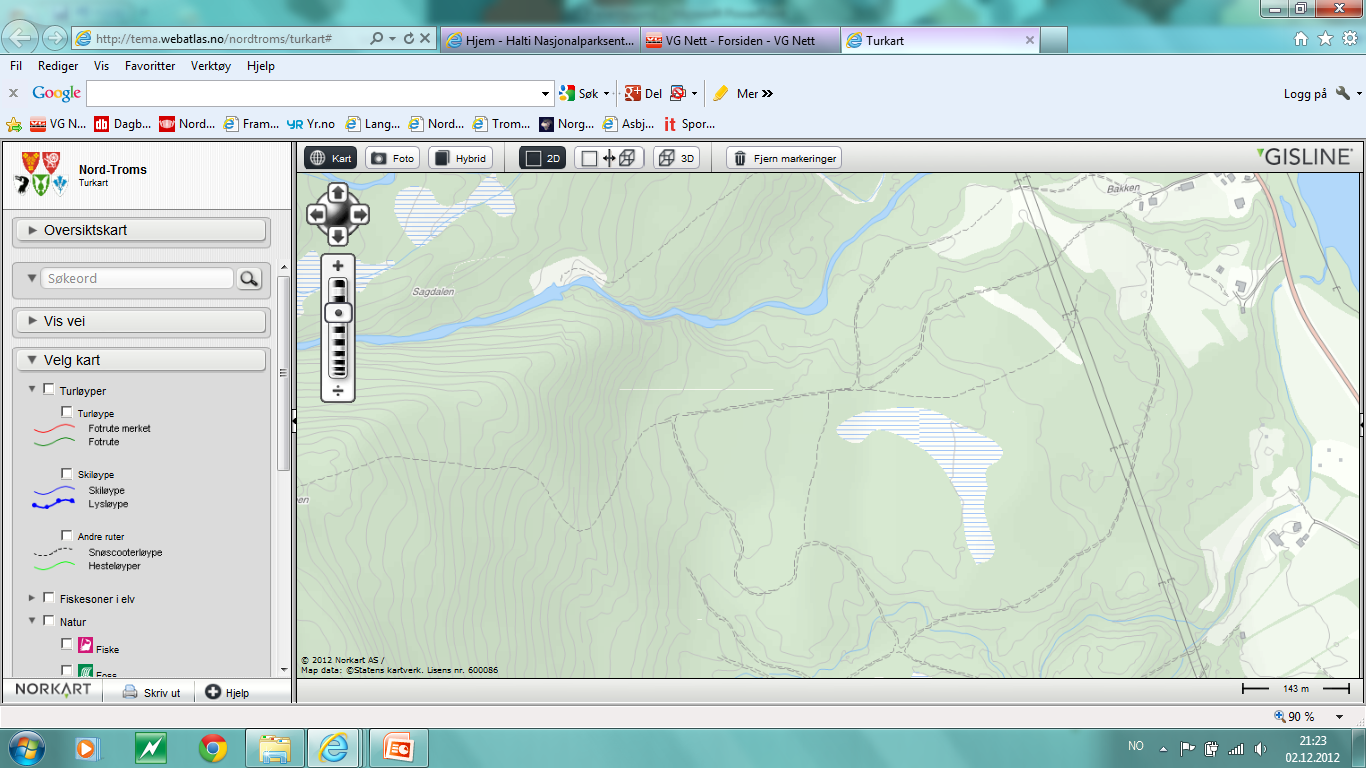 START
2,0 km
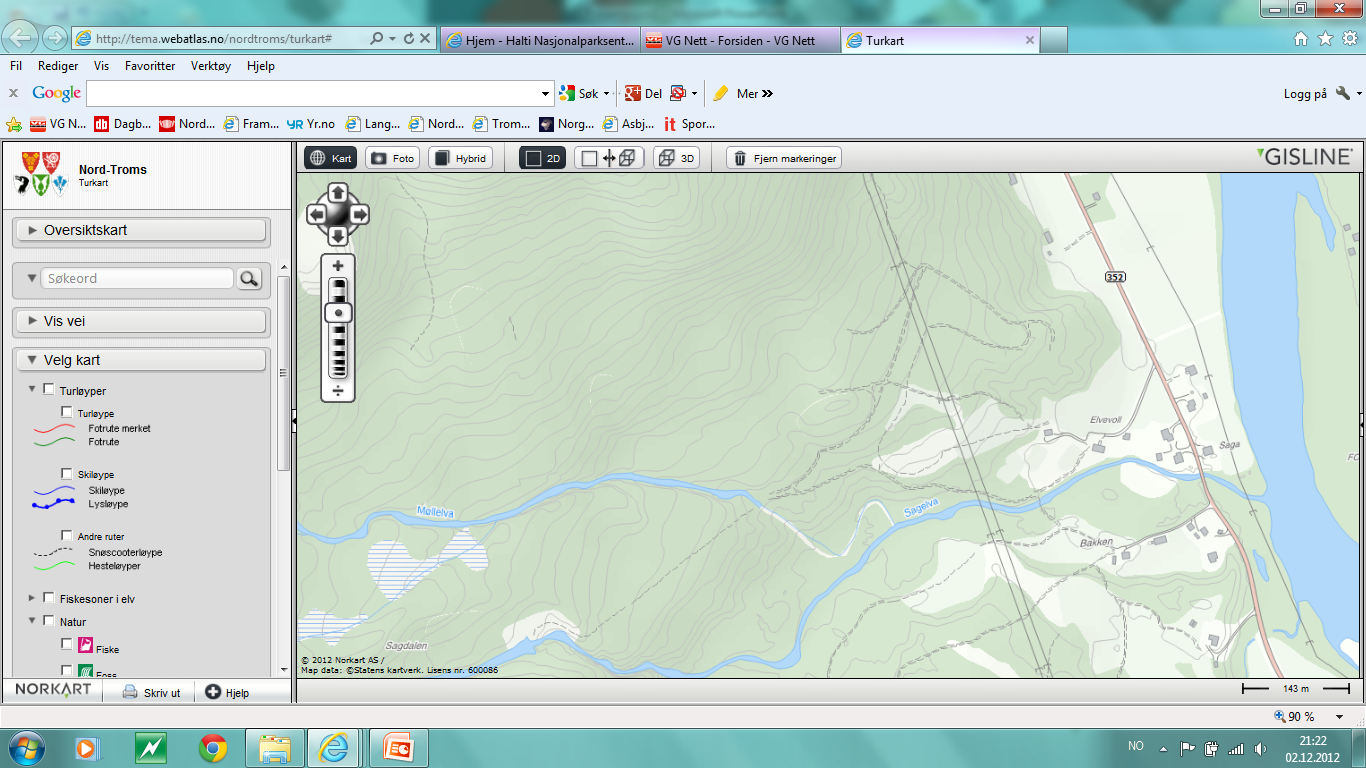 MÅL
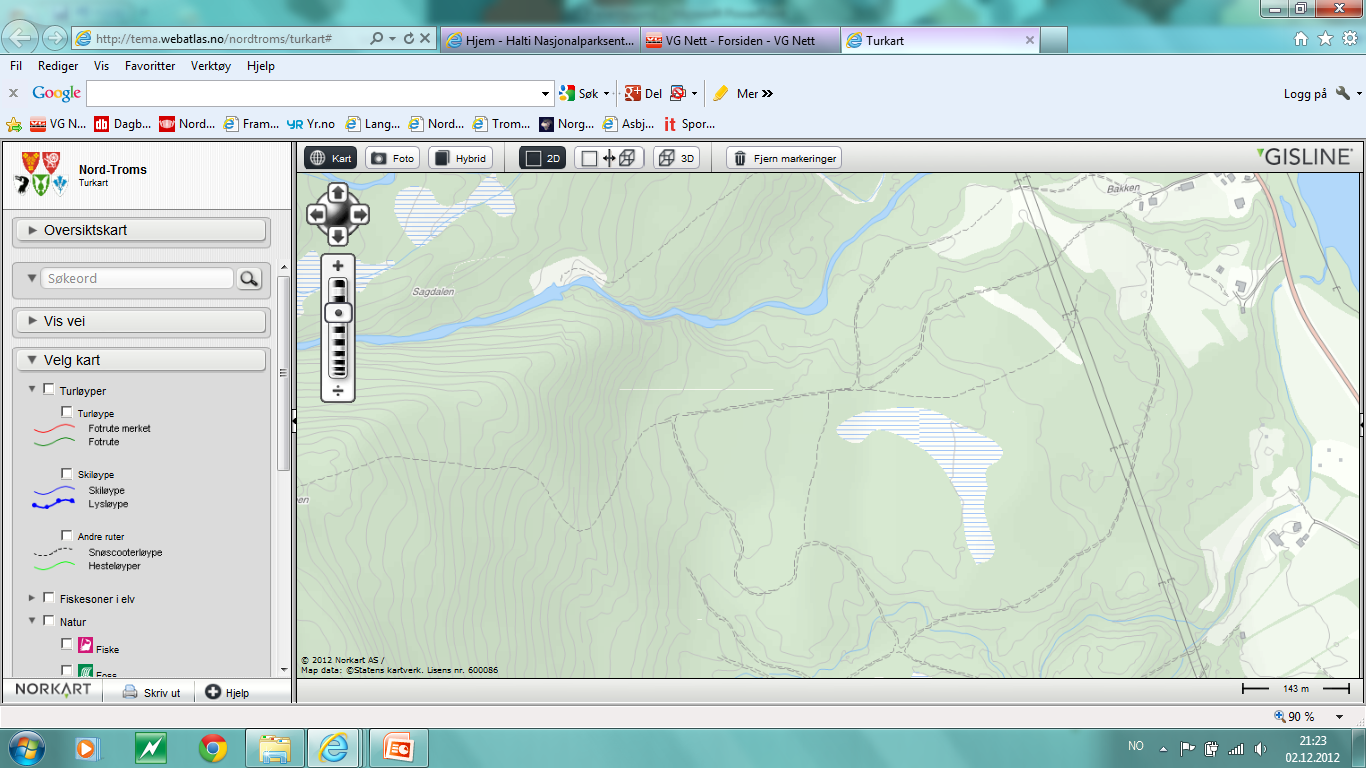 START
3,0 km
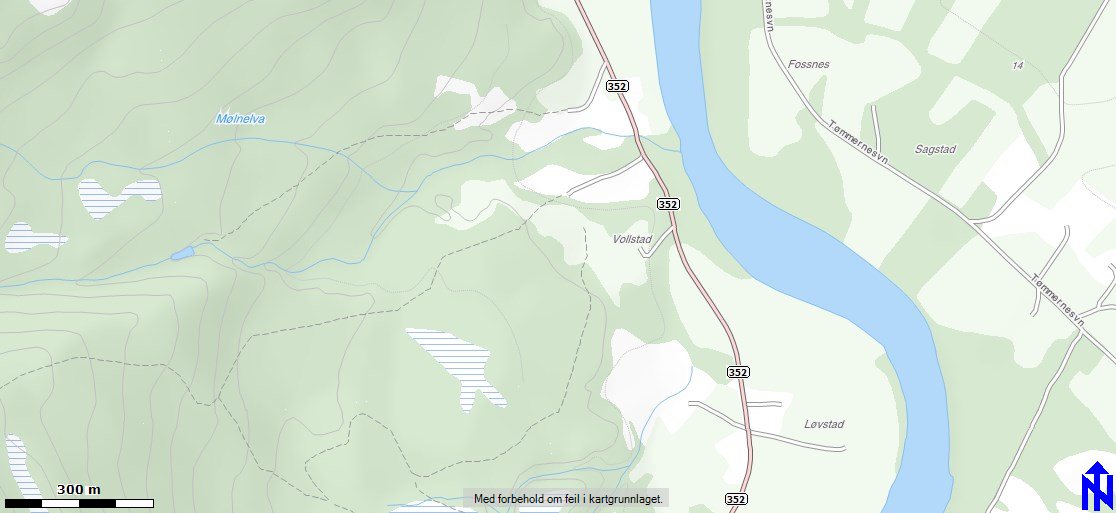 SKYTING
MÅL
START
5,0 km
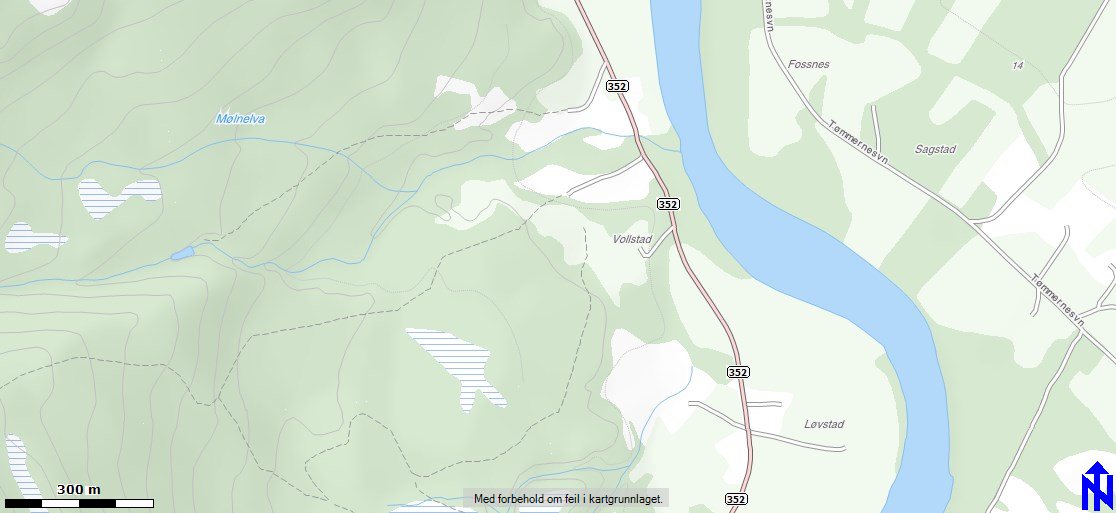 MÅL
START